PLANETAS
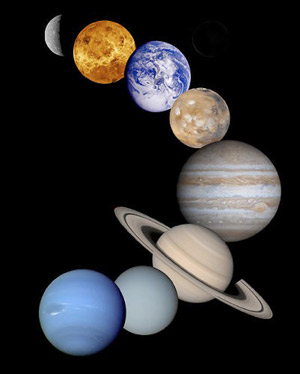 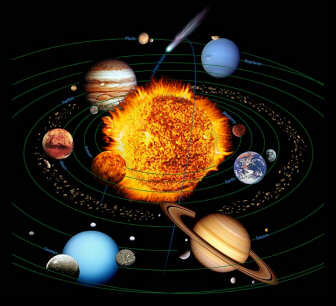 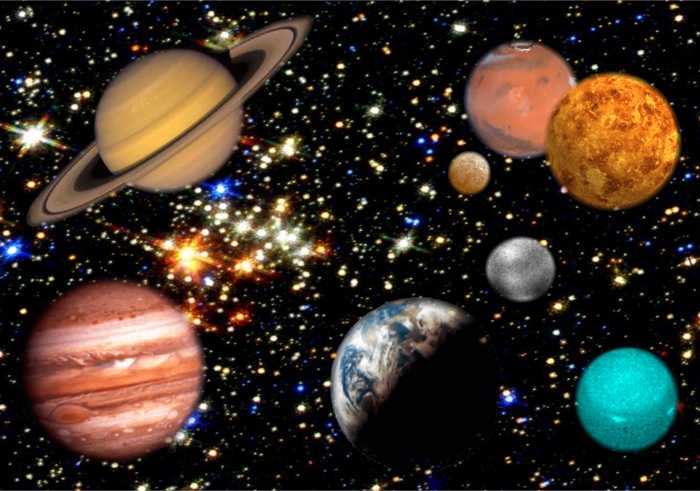 By Lauren Taylor  8k
LA TIERRA - earth
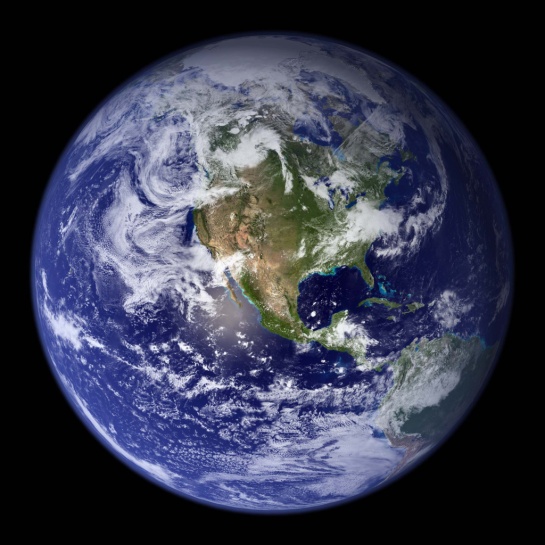 La Tierra es bastante grande.
Su muy aburrido. 
Es azul y verde planeta y
La Tierra tiene un luna.
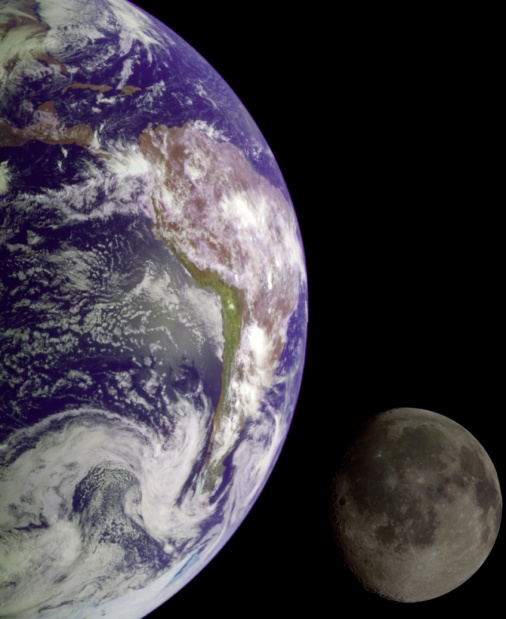 Earth is quite big.
It is very boring.
It is a blue and green planet and has one moon.
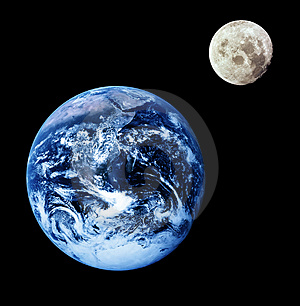 MARTE - MARS
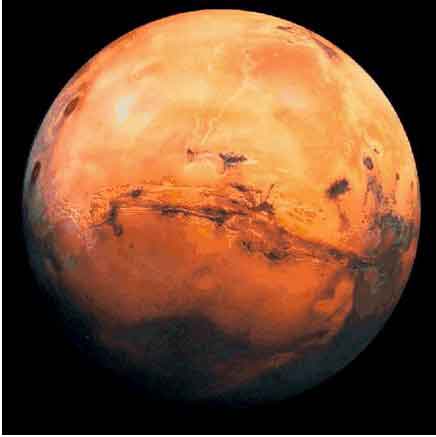 Marte es mas pequeno que La Tierra pero es caliente. Se llama el planeta rojo. Creo que Marte es un planeta asombroso y fantastico!
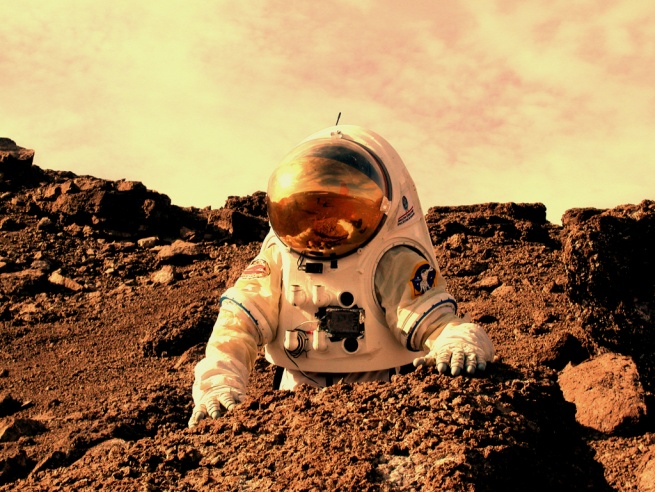 Mars is smaller than Earth but is is hotter. It is called the red planet. I think that Mars is an amazing and fantastic planet!
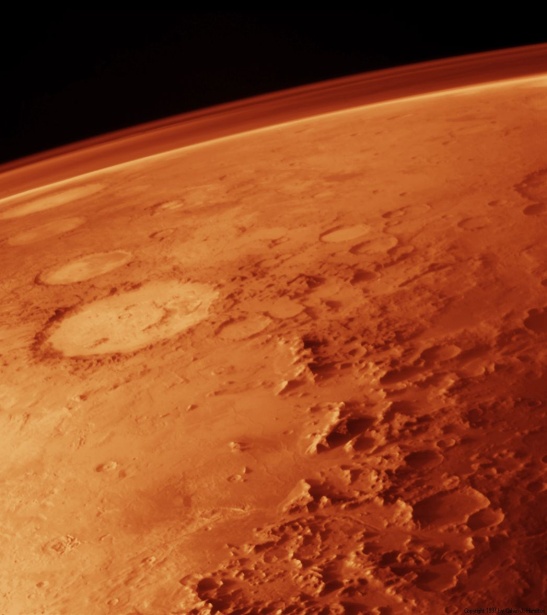 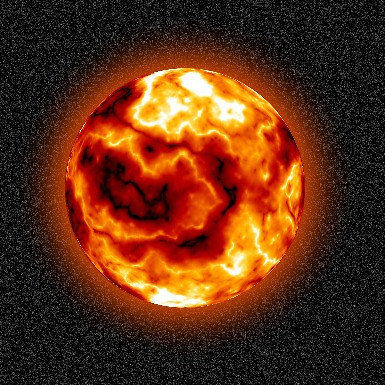